UM-Plan:Strategic Financial Planning & Analysis Tool
UM-Plan:Strategic Financial Planning & Analysis Tool
Logging In

Last update: November 2023
1
Guiding Principles
All users must install the UM-Plan windows client in order to use the software.  You can do this in the Initial Set up Resources section at this link: https://www.umassp.edu/um-plan or you can install the windows client upon your first log-in.
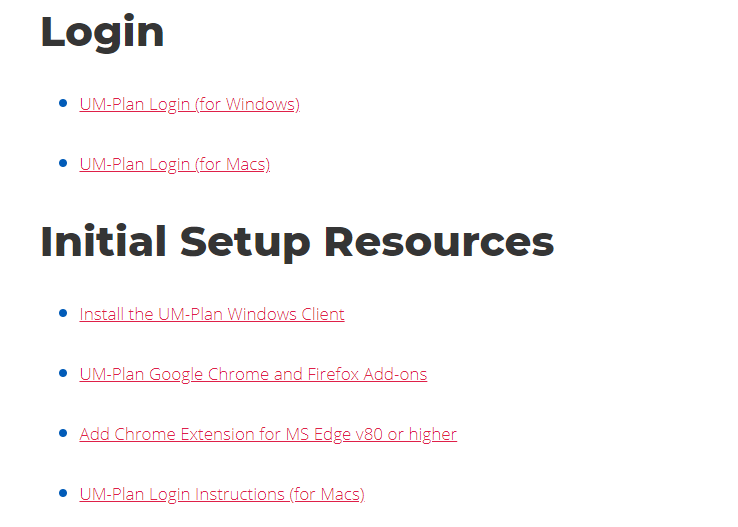 2
Navigation
Open the UM-Plan web page by accessing the University's “Innovation and Operational Services” page with the following link: https://www.umassp.edu/um-plan
Under the “Login” section select “UM-Plan Login” (For Mac users see “UM-Plan on AWS AppStream Quick Reference Guide)
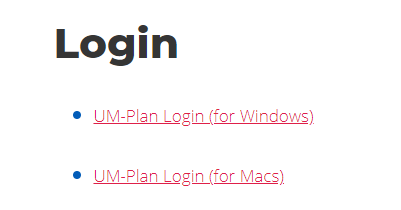 3
Secure Access Login (Windows)
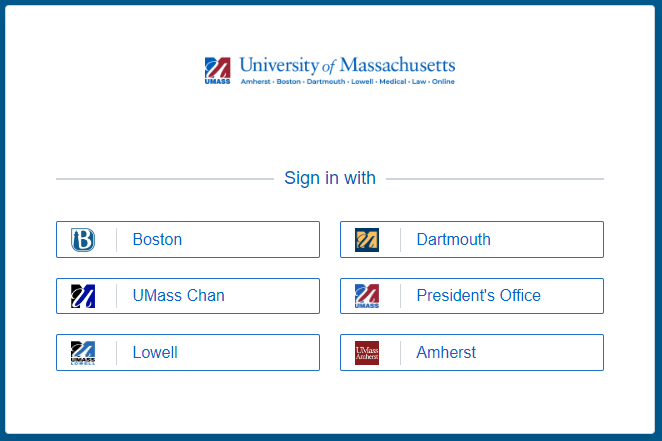 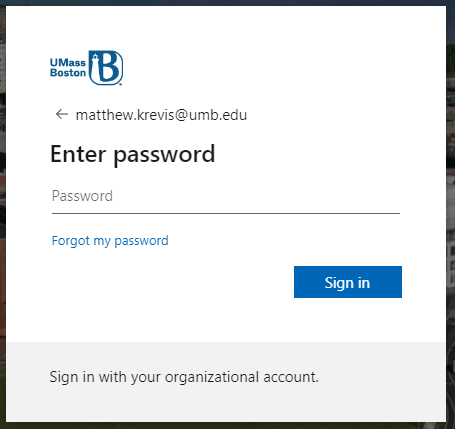 Select Boston campus
Enter Email and Password
4
Launch UM-Plan First Time Log-in
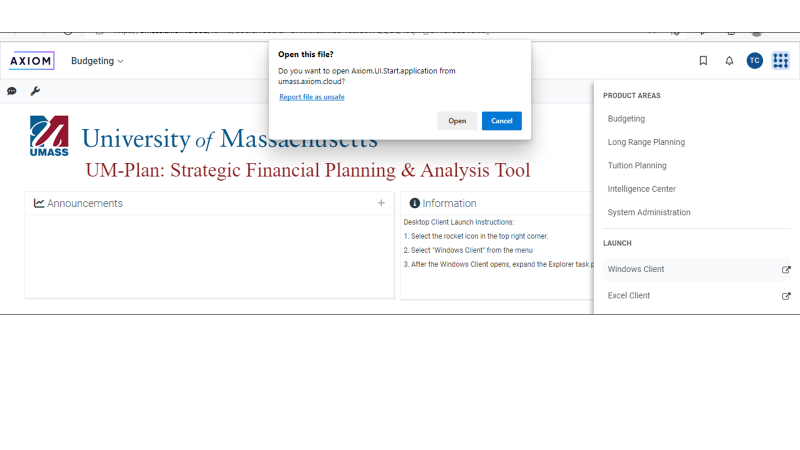 Once signed in, select the square in the upper right corner.  
Select “Windows Client” from the  submenu and “Open” from the pop up box.  
You will get a prompt to install the required software, select open and install (details on next slide)
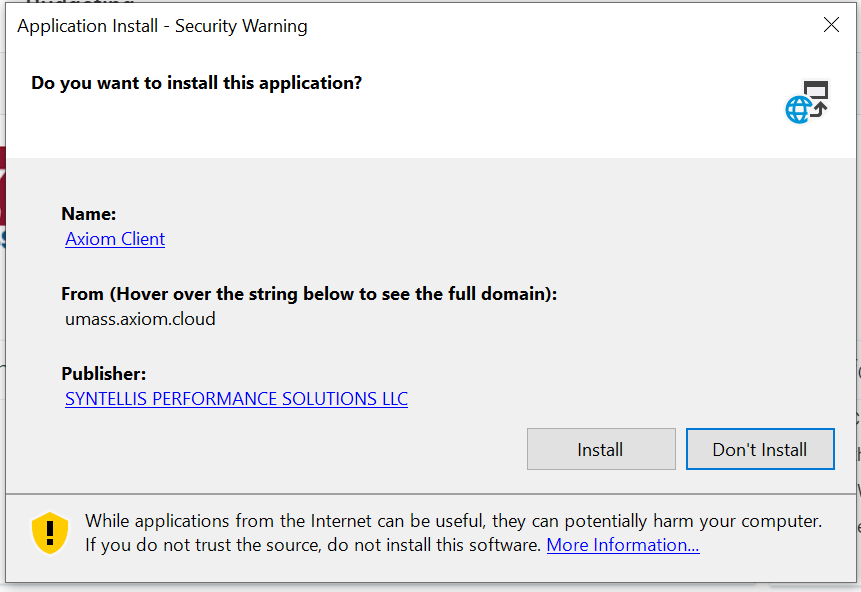 5
Launch UM-Plan Log-in after install
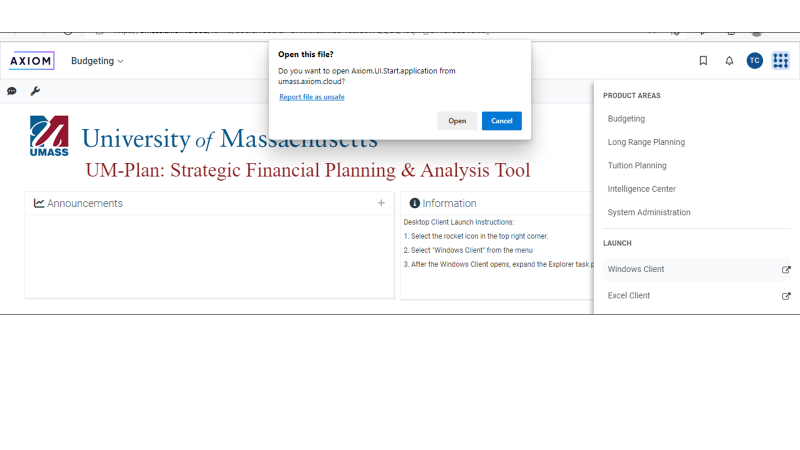 Once signed in, select the square in the upper right corner.  
Select “Windows Client” from the  submenu and “Open” from the pop up box.
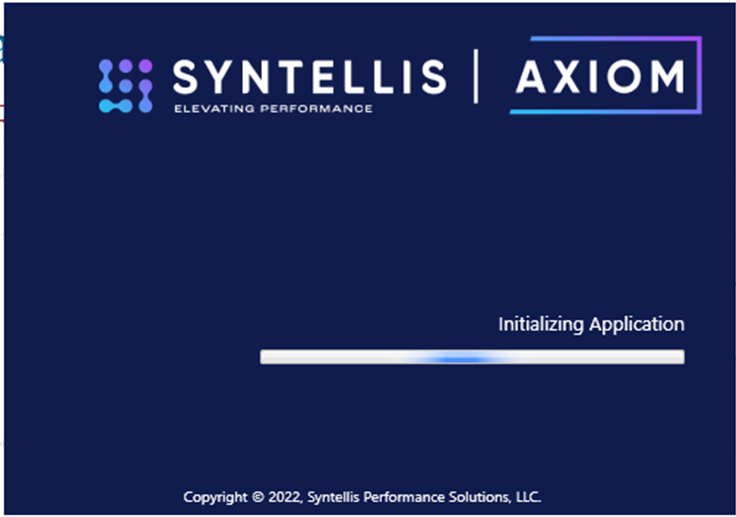 6
UM-Plan Launched
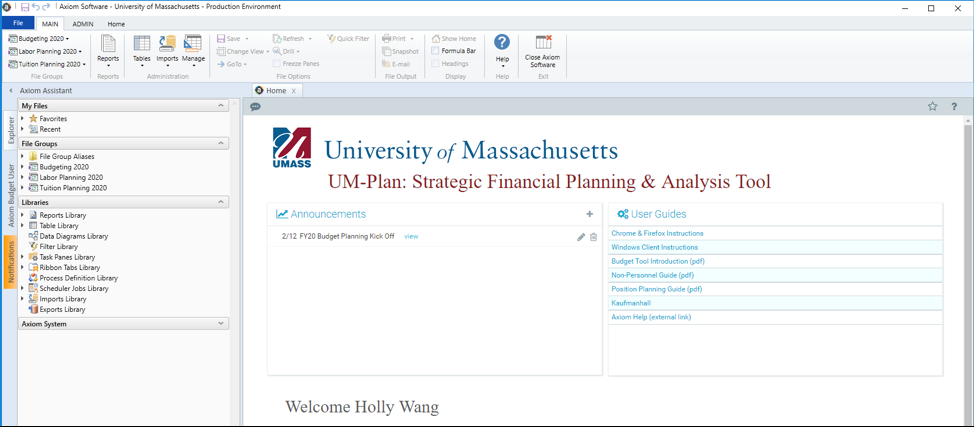 Once launched, you have successfully logged in to UM-Plan.
7